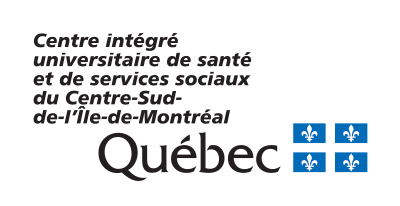 Clinique-externe du service spécialisé    	d'évaluation et d'intervention auprès des 	petits et leurs parents.
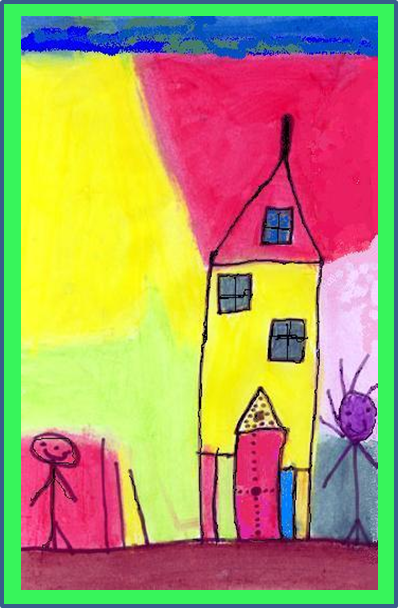 La clinique externe
Notre équipe est composée de 12 spécialistes en activités cliniques formés principalement en travail social et en psychoéducation, de 11 éducateurs, d’une adjointe administrative, d’une adjointe clinique et d’un chef de service. De plus, nous accueillons chaque année deux ou trois stagiaires à la maîtrise en psychoéducation.Le service a pour mandat l’évaluation des capacités parentales des parents biologiques et la supervision des contacts parents-enfants.L’ECP intervient lorsque le sécurité et le développement de l’enfant ont été déclaré compromis par l’intervenant responsable de l’évaluation du signalement donc au début de la prise en charge de la situation de l’enfant par les services de protection de la jeunesse.
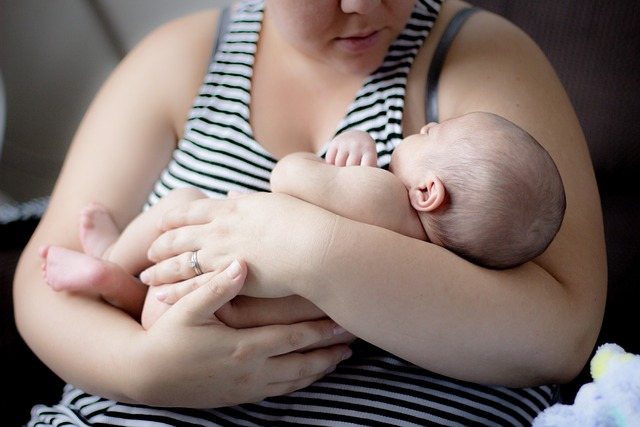 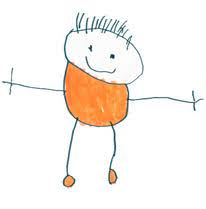 ÉVALUTION DES CAPACITÉS PARENTALES
Préambule
En 2011, à la suite d’une décision du Centre jeunesse de Montréal-Institut universitaire (CJM-IU), tous les parents d’enfants âgés entre 0 et 5 ans en besoin de protection font désormais l’objet d’une évaluation de leurs capacités parentales. Cette décision découle de l’importance de clarifier rapidement le projet de vie des enfants sous la Loi sur la protection de la jeunesse (LPJ), ce qui implique une évaluation rigoureuse de la situation familiale ainsi que de la dynamique et des besoins de l’enfant. 
En plus de soutenir l’élaboration du plan d’intervention initial et de cerner le potentiel de changement du parent dans un délai raisonnable du point de vue de l’enfant, l’évaluation des capacités parentale vise à éclairer la personne autorisée par la directrice de la protection de la jeunesse (DPJ) quant au plan de protection à mettre en place. En effet, il importe à la personne autorisée de déterminer, en partenariat avec la famille, le projet de vie qui sera privilégié par la démarche d’intervention, cela afin de répondre au besoin de permanence de l’enfant.
[Speaker Notes: La clinique existe de puis 2008 pour le mandat d’ECP.]
ECP: protocole et outils utilisés
Une ECP dure environ 15 heures mais peut atteindre 30 heures pour les situations plus complexes (fratrie, interprète,…).
Le protocole d’évaluation est rigoureux et appliqué pareillement pour tous les parents évalués. L’évaluation peut cibler les parents séparément ou ensemble dépendamment des motifs de compromission. 
Le protocole comporte une rencontre d’accueil où l’ECP est expliquée aux parents, minimalement quatre rencontres de trois heures dans le milieu de vie du parent (domicile, maison d’hébergement) ou dans des locaux (DPJ, organismes communautaires, CLSC,…) et une rencontre bilan où le rapport est présenté au parent en présence de la personne autorisée au dossier.
Divers outils sont utilisés tels le génogramme, le tri de carte de la sensibilité parentale une entrevue individuelle basée sur l’entrevue d’attachement adulte, la GED ou l’ASQ.
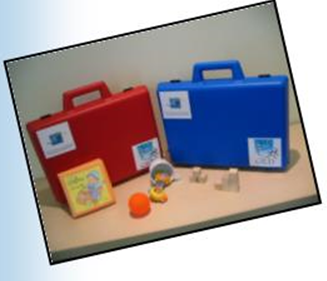 ECP: protocole et outils utilisés
Lors de l'évaluation du développement de l’enfant, si des indices de retard sont présents, l’intervenant en charge de l’ECP peut référer l’enfant vers les services nécessaires à son bon développement (Pour mieux communiquer, Pour mieux bouger, Agir tôt,…).
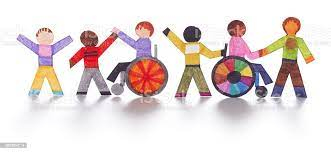 Dimensions évaluées
1.	Le contexte sociofamilial
2.	La santé et le développement de l’enfant
3.	L’attachement 
4.	Les compétences parentales
5.	Le contrôle des impulsions
6.	La reconnaissance de la responsabilité
7.	Les facteurs personnels affectant les capacités parentales
8.	Le réseau social
9.	L’histoire des services cliniques
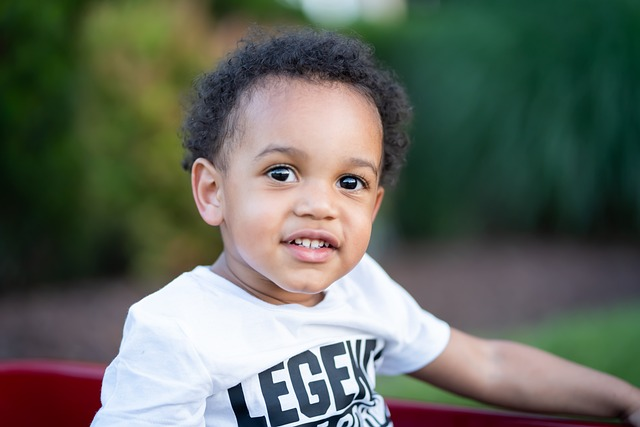 CONTINUUM ÉCP
[Speaker Notes: Importance de mentionner :
qu’il s’agit d’un continuum et non pas de catégories
dans le cadre de la Loi sur la protection de la jeunesse, l’évaluateur est appelé à juger de la capacité du parent à satisfaire minimalement les besoins essentiels de l’enfant, à assurer la sécurité de celui-ci et la poursuite de son bon développement à long terme. 
développer certaines balises, quoique partielles et imparfaites
Le  terme « compétences parentales » fait référence aux aptitudes et habiletés actuelles que démontre le parent dans ses interactions avec l’enfant.  Il s’agit  des agissements du parent, de ses conduites et ses attitudes face à l’enfant ; ce qu’il fait, dans les faits, au moment de l’évaluation (Steinhauer, 1996).
Conley (2003) définit les « capacités parentales » comme la capacité d’une personne à exercer son rôle parental de manière « suffisamment bonne » à long terme. 
Par exemple, un parent peut être en mesure d’exercer son rôle parental sur une courte période de temps dans un contexte spécifique (ex. : visite supervisée dans un milieu neutre), donc démontrer certaines compétences ou habiletés parentales, mais ne pas posséder les capacités parentales lui permettant d’exercer efficacement son rôle parental à long terme (Conley, 2003). 
Ces deux outils ont pour objectif d’assurer une compréhension commune de la terminologie employée dans le cadre des évaluations des capacités parentales]
CONTINUUM POTENTIEL DE CHANGEMENT
[Speaker Notes: Feuille bleue (sur quoi on se base pour statuer sur le potentiel de changement)]
ECP et adoption
L’ECP permet de juger de la capacité du parent à satisfaire minimalement les besoins essentiels de l’enfant, à assurer la sécurité de celui-ci et la poursuite de son bon développement à long terme.
 
Cette évaluation soutient donc la détermination du projet de vie de l’enfant. Elle tend à soutenir la décision permettant de lui assurer un milieu de vie stable où la continuité des soins ainsi que la stabilité des liens sont présentes et des conditions de vie appropriées à ses besoins et à son âge.
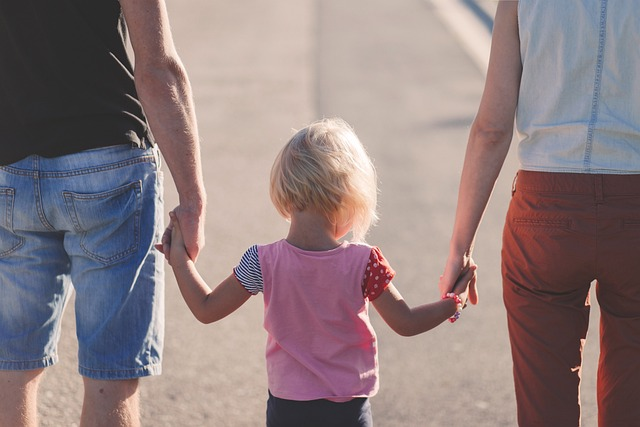 ECP et adoption
En regard de l’adoption , si on regarde les trois critères légaux, l’ECP peut contribuer à documenter chacun des trois critères:
1. le parent a abandonné ou n’exerce plus ses responsabilités parentales depuis au moins six mois : s’il ne s’agit pas d’un abandon clair, l’ECP peut-être utile pour démontrer que le parent n’exerce pas son autorité parentale, qu’il s’intéresse peu au développement de son enfant ou qu’il ne se mobilise pas pour régler ses difficultés.
2. l’improbabilité que le tuteur reprenne la garde et assume le soin, l’entretien ou l’éducation de l’enfant. Pour cet aspect, on cherche à évaluer plusieurs aspects qui sont détaillés spécifiquement dans l’ECP tels la présence ou l’absence de reconnaissance quand aux motifs de compromission, la présence ou l’absence de changements significatifs chez le parent en lien avec les motifs de compromission.
ECP et adoption
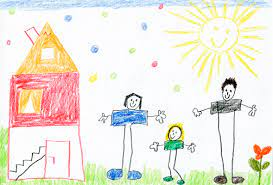 3. l’intérêt de l’enfant d’être adopté:  dans ce critère on regarde plus spécifiquement la qualité du lien entre l’enfant et ses parents d’accueil mais aussi son développement. L’ECP comporte une évaluation du développement de l’enfant! Si elle n’est plus d’actualité au moment de l’adoption, elle pourra toutefois servir à documenter l’évolution de l’enfant dans son milieu d’accueil puisque qu’une nouvelle évaluation est faite six mois après la première lorsque l’enfant présentait des indices de retard de développement.

L’ECP est un outil parmi les autres à la disposition de la personne autorisée afin soutenir sa prise de décision. Toutefois, une évaluation concluant à des capacités limitées et à un faible potentiel de changement chez un parent ne mène pas forcément au placement de l’enfant ou ne le rende disponible à l’adoption puisque la situation doit être appréhendée dans son ensemble et la décision prise dans le meilleur intérêt de l’enfant.